Feodalisme - Hofstelsel
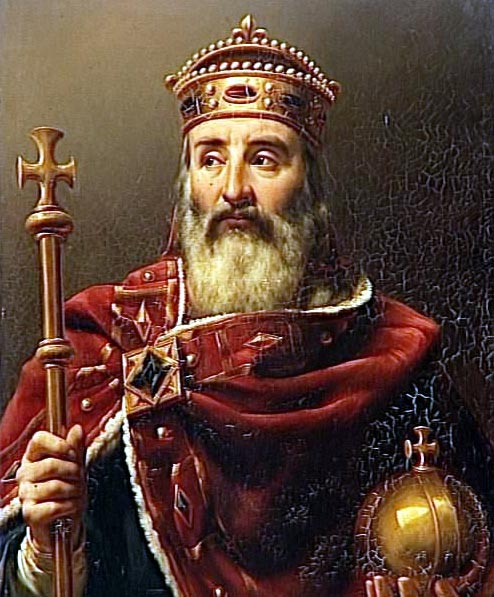 Wat gaan we doen?
Lesdoelen

Vorige lesHofstelsel

Feodalisme

Filmpje

Zelfstandig werken

Afsluiting
Wat gaan we doen?
Lesdoelen
Vorige les
Feodalisme
Filmpje
Zelfstandig werken
Afsluiting
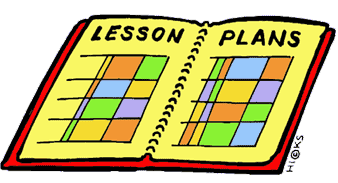 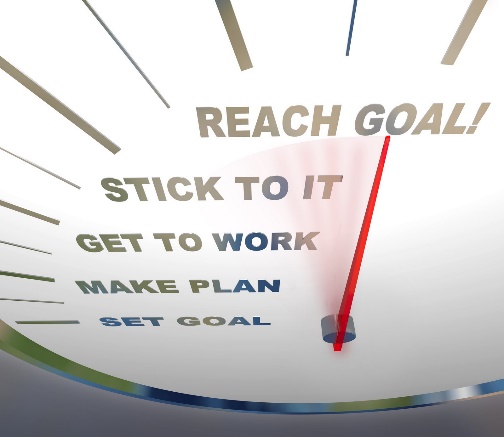 Lesdoelen
Begrippen
Leenheer
Leenman
Vazal
Aan het eind van de les kunnen jullie uitleggen;
Hoe het feodale stelsel werkt;
Wat de verschillen zijn tussen het hofstelsel en het feodale stelsel;
Wat de overeenkomsten zijn tussen het hofstelsel en het feodale stelsel;
Hoe de stelsels zijn ontstaan;
KA:
10. de vrijwel volledige vervanging in West-Europa van de agrarisch-urbane cultuur door een zelfvoorzienende agrarische cultuur, georganiseerd via hofstelsel en horigheid 
11. het ontstaan van feodale verhoudingen in het bestuur
Wat gaan we doen?
Lesdoelen
Vorige les
Feodalisme
Filmpje
Zelfstandig werken
Afsluiting
Vorige les
Begrippen
Standen
Horige
Lijfeigene
Domein
Hofstelsel
Agrarisch-urbanesamenleving
Agrarische samenleving
Autarkie
Aan het eind van de les kunnen jullie uitleggen;
Wat de gevolgen waren van de val van het WRR;
Wat een standenmaatschappij is;
Wat een domein is en waaruit hij bestaat;
Wat het hofstelsel is;

KA:
10. de vrijwel volledige vervanging in West-Europa van de agrarisch-urbane cultuur door een zelfvoorzienende agrarische cultuur, georganiseerd via hofstelsel en horigheid 
11. het ontstaan van feodale verhoudingen in het bestuur
Wat gaan we doen?
Lesdoelen
Vorige les
Feodalisme
Filmpje
Zelfstandig werken
Afsluiting
Bespreken:
Vragen 6, 8 en 9
Feodalisme - Clovis
Franken in 358 toestemming te wonen in het WRR
Clovis aan de macht
Volgt in 481 zijn vader op
Bekeerd in 496
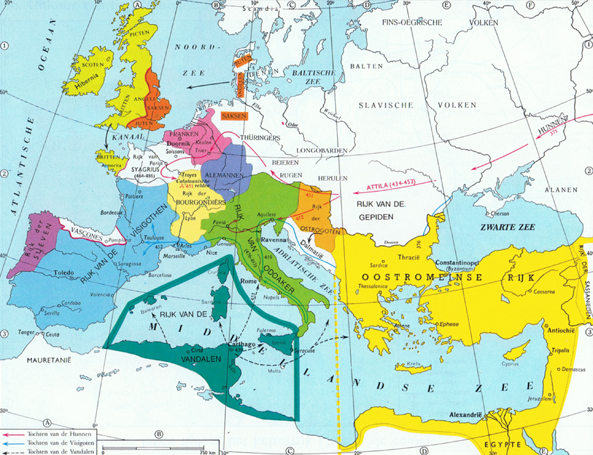 Wat gaan we doen?
Lesdoelen
Vorige les
Feodalisme
Filmpje
Zelfstandig werken
Afsluiting
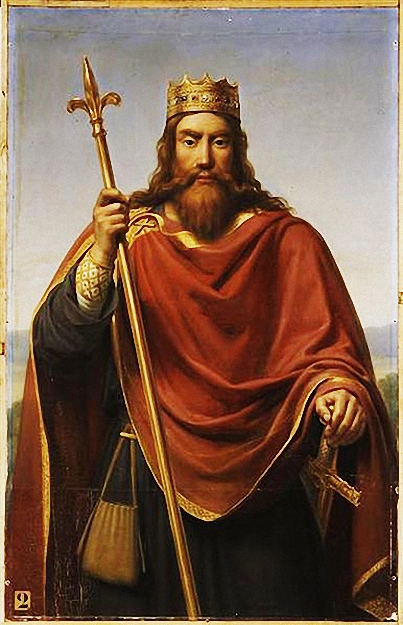 Feodalisme – Frankische Rijk
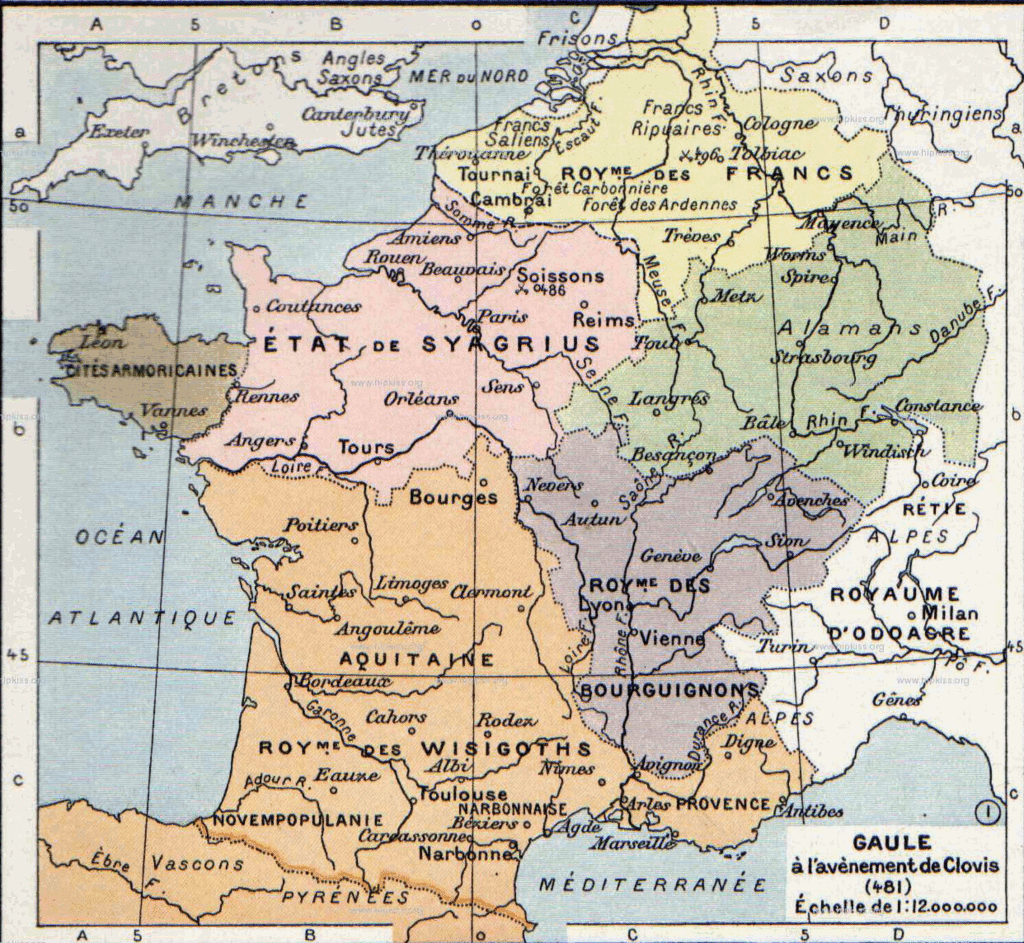 Wat gaan we doen?
Lesdoelen
Vorige les
Feodalisme
Filmpje
Zelfstandig werken
Afsluiting
Feodalisme – Karel de Grote
Karel de Grote
Vanaf 768 koning
Stichtte groot Rijk naarbeeld van de Romeinen
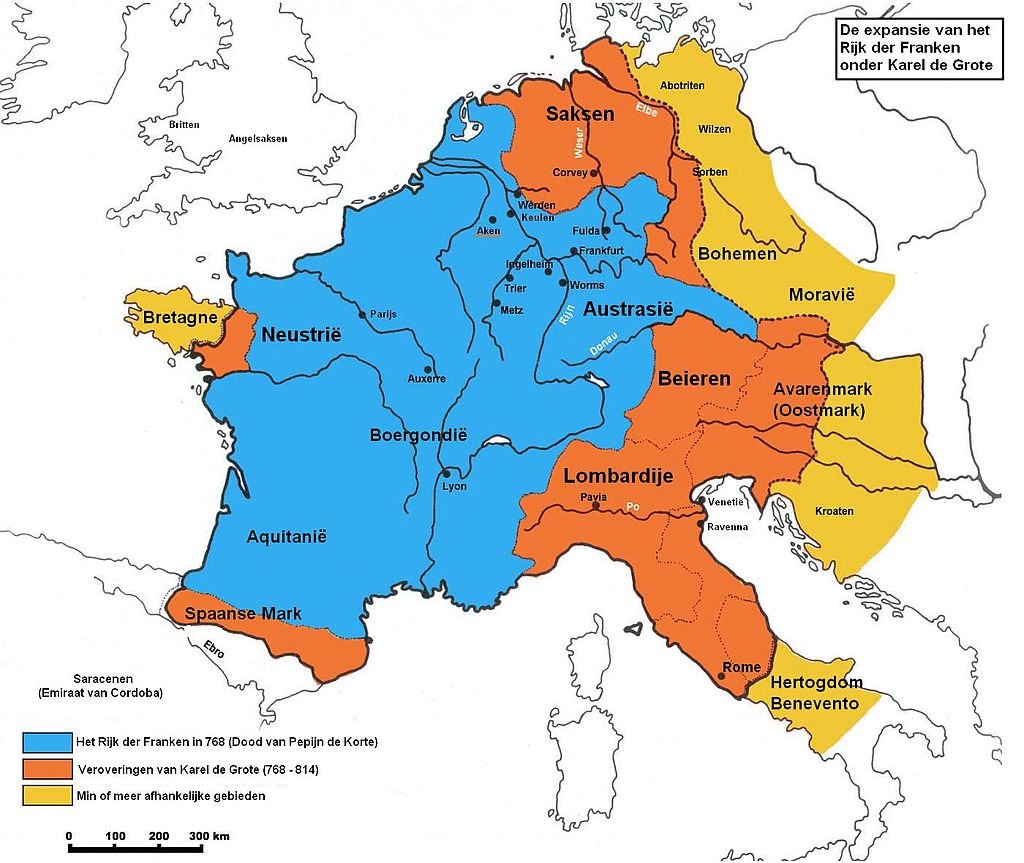 Wat gaan we doen?
Lesdoelen
Vorige les
Feodalisme
Filmpje
Zelfstandig werken
Afsluiting
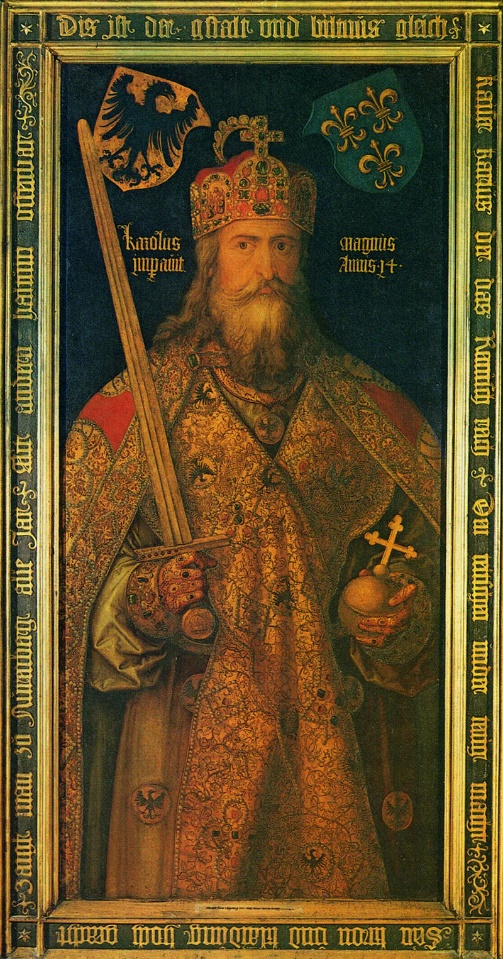 Feodalisme - Hofstelsel
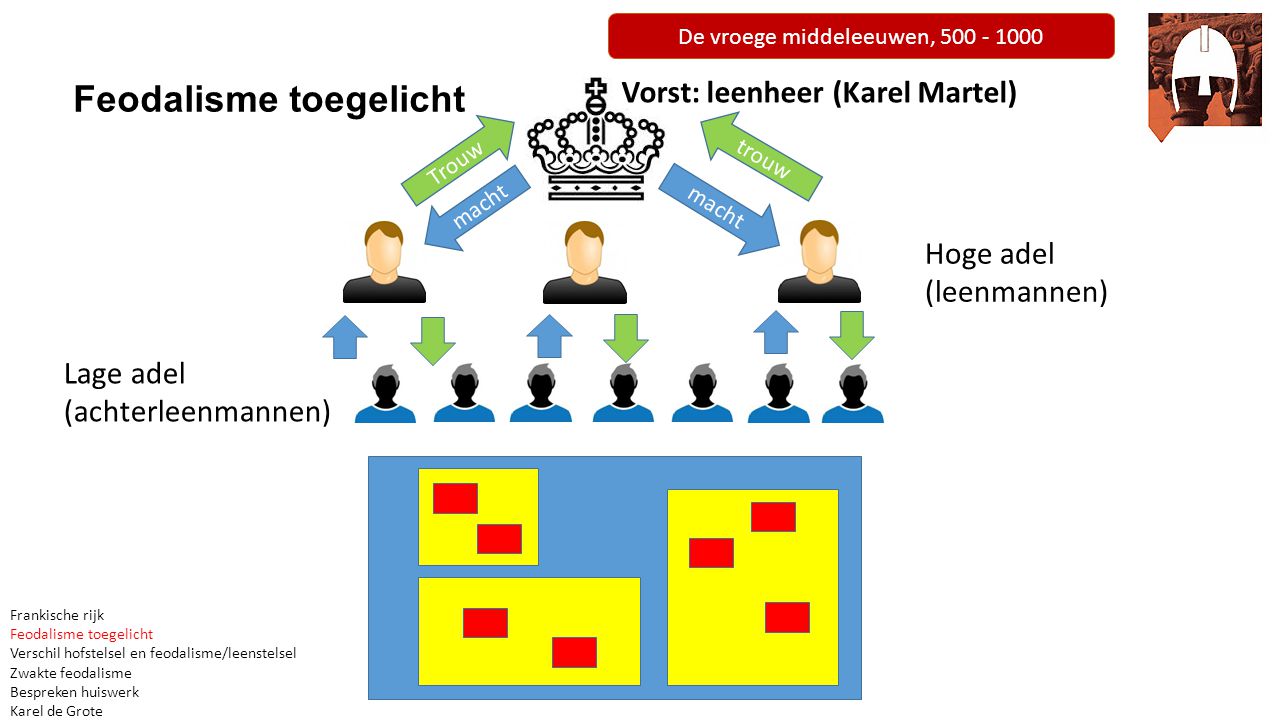 Wat gaan we doen?
Lesdoelen
Vorige les
Feodalisme
Filmpje
Zelfstandig werken
Afsluiting
Hofstelsel
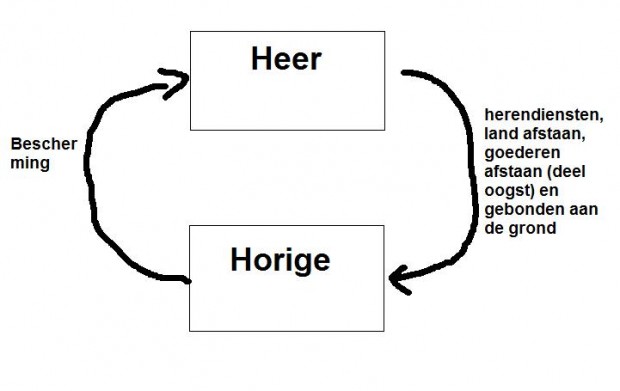 Wat gaan we doen?
Lesdoelen
Vorige les
Feodalisme
Filmpje
Zelfstandig werken
Afsluiting
Filmpje
Wat gaan we doen?
Lesdoelen
Vorige les
Feodalisme
Filmpje
Zelfstandig werken
Afsluiting
Afsluiting
Aan het eind van de les kunnen jullie uitleggen;
Hoe het feodale stelsel werkt;
Wat de verschillen zijn tussen het hofstelsel en het feodale stelsel;
Wat de overeenkomsten zijn tussen het hofstelsel en het feodale stelsel;
Hoe de stelsels zijn ontstaan;
KA:
10. de vrijwel volledige vervanging in West-Europa van de agrarisch-urbane cultuur door een zelfvoorzienende agrarische cultuur, georganiseerd via hofstelsel en horigheid 
11. het ontstaan van feodale verhoudingen in het bestuur
Wat gaan we doen?
Lesdoelen
Vorige les
Gevolgen
Standen
Hofstelsel
Zelfstandig werken
Afsluiting
Begrippen
Leenheer
Leenman
Vazal
Maken:
Vragen 5, 6
Volgende keer:
Europa wordt Christelijk